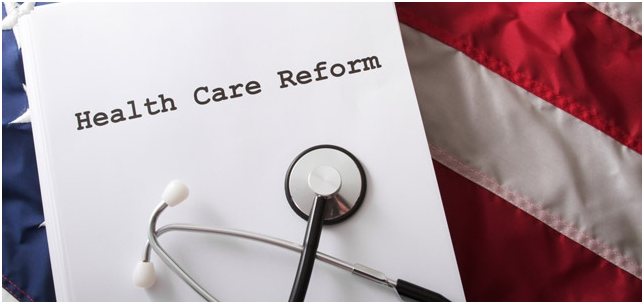 Business Implications of the 
Patient Protection and Affordable Care Act
TODAY’S FOCUS
Overview
Wellness Investments
Business Implications
Key Impacts by Year
Taxes and Penalties
Benefit Compliance Risk
Questions
OVERVIEW
The Act was deemed largely constitutional by the Supreme Court.
However, additional litigation can be expected. 
For example, dozens of Catholic dioceses and schools filed lawsuits
Employers could face litigation over whether the Act's coverage mandates were implemented and administered correctly.
OVERVIEW
The implications of the Patient Care and Affordability
Act depends on a number of circumstances, such as if
you are a:
An elderly person 
Someone with a pre existing condition
A young adult
A low to middle income earner
A small business owner
An employee at a large company
An undocumented immigrant

Our focus today will be on the impact to business
WELLNESS INVESTMENTS
The Affordable Care Act provides $11 billion to bolster and expand community health centers
$1.5 billion will support major construction and renovation projects
$9.5 billion will: 
Create new community health center sites in medically underserved areas; and
Expand preventive and primary health care services, at existing community health center sites.
WELLNESS INVESTMENTS
States and communities are using Prevention Fund dollars to address chronic diseases – such as heart disease, cancer, stroke, and diabetes which are responsible for seven of 10 deaths among Americans each year  and account for 75% of the nation’s health spending. 
As a result of the Affordable Care Act, the Department of Health and Human Services has awarded more than $90.6 million to California organizations:
Community and State Prevention ($30,228,000). 
Tobacco Use Prevention ($3,840,000). 
Obesity Prevention and Fitness ($657,000)..
Access to Critical Wellness and Preventive Health Services ($1,270,000).
Behavioral Health Screening  ($7,277,000). 
HIV/AIDS Prevention ($3,161,000). 
Public Health Workforce Training ($29,056,000). 
Detection and Response Capacity ($2,944,000). 
Public Health Infrastructure ($6,257,000).
Prevention Research ($4,818,000)
Health Care Data Analysis and Planning ($1,099,000)
.
WELLNESS INVESTMENTS
The law establishes a new Center for Medicare & Medicaid Innovation that will begin testing new ways of delivering care to patients.
These new methods are intended to improve the quality of care and reduce the rate of growth in costs for Medicare, Medicaid, and the Children’s Health Insurance Program (CHIP).
BUSINESS IMPLICATIONS
It Depends
Much of the Act depends on the year in question and the size of the employer
As a result we have made an effort to highlight the year when a particular provision becomes effective and what size employer will be obligated to meet the regulation
BUSINESS IMPLICATIONS
Tax Credit
If your company has no more than 25 employees, provides health insurance, pays less than $50,000 in average annual wages, and contributes at least 50% of the single coverage premium for enrolled employees, you may qualify for a tax credit of up to 35% (up to 25% for non-profits) to offset the cost of your insurance premiums.
BUSINESS IMPLICATIONS
If you pay $50,000 a year toward workers’ health care premiums – and if you qualify for a 15 percent credit, you save … $7,500. If you save $7,500 a year from tax year 2010 through 2013, that’s total savings of $30,000. 
If in 2014 you qualify for a slightly larger credit, say 20 percent, your savings go from $7,500 a year to $12,000 a year.
Even if you are a small business employer who did not owe tax during the year, you can carry the credit back or forward to other tax years. 
Also, since the amount of the health insurance premium payments are more than the total credit, eligible small businesses can still claim a business expense deduction for the premiums in excess of the credit. That’s both a credit and a deduction for employee premium payments.
BUSINESS IMPLICATIONS
There is good news for small tax-exempt employers too. The credit is refundable, so even if you have no taxable income, you may be eligible to receive the credit as a refund so long as it does not exceed your income tax withholding and Medicare tax liability.
And finally, if you can benefit from the credit this year but forgot to claim it on your tax return there’s still time to file an amended return.
BUSINESS IMPLICATIONS
Grandfather Provision
Small (Fewer than 25 FTEs) business owners that want to keep their current employee heath care coverage because of its lower cost or because of the benefits offered by the plan can take advantage of the “grandfather provision “ Grandfathered plans are not subject to some of the aspects of the Affordable care act including:
Coverage of preventative services at no cost
Non discrimination of health benefits in favor of highly compensated employees
Certain appeals and external review procedures
Coverage of emergency services without authorization
Delay age 26 dependent coverage  until 1/1/2014
Applies only to plans in place 3/23/2010.
2012 IMPLICATIONS
To ensure premium dollars are spent primarily on health care, the new law generally requires that at least 85% of all premium dollars collected by insurance companies for large employer plans are spent on health care services and health care quality improvement. 
For plans sold to individuals and small employers, at least 80% of the premium must be spent on benefits and quality improvement.
If insurance companies do not meet these goals because their administrative costs or profits are too high, they must provide rebates to consumers.
2012 IMPLICATIONS
The new law provides incentives for physicians to join together to form “Accountable Care Organizations.” 
In these groups, doctors are encouraged to better coordinate patient care and improve the quality, help prevent disease and illness, and reduce unnecessary hospital admissions. 
Quality Standards and Benchmarks are established by Centers for Medicare & Medicaid Services CMS.  ACO’s have to accept a certain number of Medicare beneficiaries. 
If Accountable Care Organizations provide high quality care and reduce costs to the health care system, the system is designed so that the ACO may be eligible for “rebates”, in effect keeping some of the money that they have helped save
2012 IMPLICATIONS
Wellness incentives for Standards-Based programs cannot exceed 20% of the costs of employee-only coverage.  Could be increased to 30% by 2014 or as much as 50% depending on collaboration with government entities.
Employers begin distributing new summaries of health benefits to employees. 
Prepare for the reporting the value of health coverage on 2012 W-2 forms, distributed in 2013.
Employers should communicate the $2,500 cap on the amount that employees can contribute to future health care flexible spending accounts.
2012 IMPLICATIONS
The Independent Payment Advisory Board will begin operations to develop and submit proposals to Congress and the President aimed at extending the life of the Medicare Trust Fund.  
The Board is expected to focus on ways to target waste in the system, and recommend ways to reduce costs, improve health outcomes for patients, and expand access to high-quality care.
2013 IMPLICATIONS
Employers must report and distribute the value of health coverage in 2012 W-2 forms distributed in 2013.
Begin 2,500 limit on employee contributions to health flexible spending accounts (FSAs)
Satisfy the Summary of Benefits and Coverage requirements for open enrollment periods starting on or after 9/23/2012. 
Employers must notify employees of the availability of health insurance exchanges (March 2013)
Expansion of FICA to an additional 3.8% tax on the unearned income of high income individuals, for the 2013 tax year
0.9% Medicare payroll tax increase on high income individuals for the 2013 tax year.
2014 IMPLICATIONS
Compliance for 2014 beyond becomes murky due to the lack of regulatory guidance on issues such as:
 employers with a large part-time or seasonal workforce for which hours often fluctuate will have difficulty figuring out who is eligible for coverage
determining a health plan's affordability and minimum value
Employers must provide full-time employees with health care coverage that meets certain requirements.
2014 IMPLICATIONS
The Departments of Labor, Health and Human Services, and the Treasury (the Departments) are working together to develop regulations and other administrative guidance that will respond to questions and assist stakeholders with implementation of a myriad of details concerning such factors as:
provisions for automatic enrollment of full-time employees in an employer’s health plan,
 shared responsibility of employers regarding health coverage, 
coverage to be offered through State-based Affordable Insurance Exchanges (Exchanges), 
premium tax credits to assist individuals in purchasing coverage through Exchanges
2014 IMPLICATIONS
If you have fewer than 25 employees, provide health insurance, pay less than $50,000 in average annual wages, and contribute at least 50% of the single coverage premium for enrolled employees, you may qualify for a tax credit up to 50% (up to 35% for non-profits) to offset the cost of your insurance premiums 
Also, companies with 50 or more full-time workers or the equivalent number of part-time employees will have to pay a penalty if their health care plan fails to pass an affordability and minimum value test. 
The Department of Labor, the Department of Health and Human Services and the Internal Revenue Service have not finalized rules on the test.
2014 IMPLICATIONS
Employers required to certify with the U.S. Department of Health and Human Services regarding whether its group health plan provides "minimum essential coverage"
Increase in permitted wellness incentives from 20% to 30%; 
For large employers with at least 200 employees, automatic enrollment of new employees in a group health plan 
90 day limit on waiting periods; 
Coverage under non-grandfathered plans for certain approved clinical trials
Initial phase of the Medicare Part D "donut hole" fix, which will completely eliminate the Medicare Part D coverage gap by 2020; 
Guaranteed availability and renewability of insured group health plans; 
Prohibition on preexisting condition exclusions; and 
Complete prohibition on annual dollar limits. 
States are required to offer health insurance exchanges or they lose Medicaid funding
2014 IMPLICATIONS
Non-grandfathered plans in the individual and small group markets are to offer a comprehensive package of items and services, known as: 
Minimum essential health benefits
Ambulatory patient services;
Emergency services;
Hospitalization;
Maternity and newborn care;
Mental health and substance use disorder benefits, 
Prescription drugs;
Rehabilitative and rehabilitative services and devices;
Laboratory services;
Wellness services and chronic disease management; 
Pediatric services, including oral and vision care.
2014 IMPLICATIONS
Insurance Exchanges
The exchange is intended to be a marketplace where individuals and small businesses can buy affordable health benefit plans.
Small businesses, with generally fewer than 100 employees, can allow their employees to obtain medical coverage through exchanges. 
Exchanges will offer a choice of plans that meet certain benefits and cost standards. 
Employers with fewer than 50 employees are exempt from new employer responsibility policies. They don’t have to pay an assessment if their employees get tax credits through an Exchange.
2014 IMPLICATIONS
“Employers Shared Responsibility”
Provides that an employer, with 50 or more full-time equivalent employees, is subject to an assessable payment when either:
The employer does not offer to its full-time employees (and their dependents) the opportunity to enroll in minimum essential coverage under an eligible employer-sponsored plan
Although under review  a “full-time employee” is employed on average at least 30 hours per week.
The employer offers its full-time employees (and their dependents) the opportunity to enroll in minimum essential coverage under an eligible employer-sponsored plan that either is unaffordable relative to an employee’s household income or does not provide minimum value.
2014 IMPLICATIONS
“Employers Shared Responsibility” continued…

In 2014, the employer shared responsibility penalty will equal the number of full-time employees (minus 30), multiplied by $2,000. 
After 2014, the penalty payment amount would be indexed by a premium adjustment percentage for the calendar year.
It‘s worth noting that some analysts have theorized that the penalty for not offering coverage will be far less than increased medical costs companies may encounter in providing coverage to more employees.
Employers that do not offer coverage must also file a return with the Internal Revenue Service (IRS) stating that they do not offer coverage, the number of full-time employees, and other information.
TAXES AND PENALTIES
2012
The payment of fees by insurers and plan sponsors of group health plans to fund the Patient-Centered Outcomes Research Institute (the "Institute").
The amount of fees payable by each issuer of a "specified health insurance policy" and sponsor of an "applicable self-insured health plan" is $1 for each covered life for the 2012 policy or plan year.
$2 for each covered life for the 2013 policy or plan year, and
An increased amount each year thereafter based upon the percentage increase of the projected per capita amount of National Health Expenditures ("NHE"). 
	2013
Expansion of FICA to include an additional 3.8% tax on the unearned income of high income individuals (for the 2013 tax year)
0.9% Medicare payroll tax increase on wages of $200,000 a year for those filing singly or $250,000 for those who are married and filing jointly.
TAXES AND PENALTIES
2013
Plan sponsors will be required to provide an annual statement to the government and covered individuals reflecting the months during the calendar year for which the individual received “minimum essential coverage.” 
Businesses are subject to a $50 fine for each missed statement to an employee up to a maximum of $100,000. 
If an employer offers some coverage but it’s not “qualifying” and “affordable”, then the employer pays a maximum annual penalty of $3,000 per full-time employee who received a subsidy through an Insurance Exchange . 	
a 3.8% tax on income from home sales and home rentals. The new health care bill imposes a 3.8% tax on "unearned income" above a certain threshold , which includes income from any source that you aren't directly working for. This includes interest you receive on a savings account, dividends from stocks, rental income from a property you own, social security income, unemployment checks, child support and of course income from home sales.
TAXES AND PENALTIES
2014
If an employer does not offer coverage at all, the maximum annual penalty will equal the number of full-time employees (minus 30), multiplied by $2,000
If an employer with 50 or more FTEs does provide coverage but one FTE is receiving a premium tax credit, the employer will pay the lesser of $3,000 for each employee receiving a premium credit or $2,000 for each FTE (minus 30).
Penalties on individuals who do not get insurance and companies that don’t offer it. The actual penalties start relatively low – a penalty of the greater of $95 or 1 percent of income in 2014, $325 or 2 percent of income in 2015, and $695 or 2.5 percent of income in 2016 and beyond. This is expected to raise $17 billion over 10 years from individuals and $52 billion from corporations.
Employers with 50 or more employees will be fined for waiting periods between 60-90 days ($600 per full-time employee in waiting period).
Individual Mandate Penalty - $95 or 1.0% of taxable income.
2015: $325 or 2.0% of taxable income.
2016: $695 or 2.5% of taxable income.
Those under 65 can only deduct medical expenses if they exceed 10% of income.
TAXES AND PENALTIES
Future

In 2018, insurance companies will be assessed a 40% excise tax on "Cadillac" health plans. These are plans with annual premiums exceeding $10,200 for individuals or $27,500 for families.
Pharmaceutical companies will pay an extra $84.8 billion in fees over the next ten years to pay for closing the "donut hole" in Medicare Part D. This could raise drug costs if they pass this onto consumers.
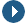 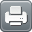 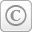 TAXES AND PENALTIES
•   New taxes or fees on medical devices, drug manufacturers, 
     and importers of medical devices. The Congressional Budget 
      Office estimates this group would bring in an additional $107 
      billion over 10 years.
A surcharge on high-cost health-insurance plans, which will be mainly borne by the wealthy. Labor unions, which have given up pay increases for benefit increases, have an exclusion from the surcharge. Over 10 years, this will raise $32 billion.
BENEFIT COMPLIANCE RISKS
The law asks states to expand their Medicaid programs to cover virtually everyone earning up to 133 percent of the federal poverty level (about $31,000 for a family of four) or lose all federal financing for Medicaid.
The U.S. Supreme Court ruled that states could opt of the Medicaid expansion and some, such as Florida and Texas, have already rejected the plan. 
That means that large numbers of poor people could be left without coverage and that could have a big effect on employers with low-wage workers.
However, the law provides tax credits to help people with incomes of 100 percent to 400 percent of the FPL (about $23,000 to $92,000 for a family of four) to buy private insurance.
Refundable and advanceable premium credits - 2% to 9.5% of FPL.
BENEFIT COMPLIANCE RISKS
However there is no provision to provide subsidies for anyone below the poverty line because it was assumed that those people would be covered by expanded Medicaid.
Employers in states that don't expand Medicaid will have to make sure their workers are covered or pay penalties, but the larger issue is that more uninsured people means higher costs for everyone.
Those costs will be added to employer premiums  when all the providers have to make up for not getting reimbursed by Medicaid or by private insurance.”
While state legislatures might score political points for not expanding Medicaid f or employers and their employees, there could be a huge cost to employers that do offer coverage.
BENEFIT COMPLIANCE RISKS
Companies risk overlooking some fundamental requirements for complying with health-care-related laws and regulations. 
Even something as simple as maintaining required plan documents — a technical document that details plan compliance with Employee Retirement Income Security Act (ERISA) rules for such things as claims procedures and eligibility provisions, as well as a summary plan document for participants — can fall through the cracks.
Many firms think they are in compliance because they have insurance contracts. In 99% of the cases, that is not enough to meet ERISA’s standards for plan documents.
The requirement to provide an SBC starts on the first day of the plan year beginning on or after September 23, 2012.
Not supplying such documents within 30 days of a written request from an employee can result in a fine of up to $110 a day.
BENEFIT COMPLIANCE RISKS
Companies also may fail to retain plan-related documents — including amendments to original plans and open-enrollment materials — for enough time after a plan year ends. 
ERISA requires that employers keep them for at least six years. But some states have longer statutes of limitation
Failure to file Form 5500 each year can be even costlier. 
The form, required for plans with more than 100 participants, contains basic information such as the number of people covered, the amount of assets in the plan, and the identification of plan providers. 
The fine for noncompliance is up to $1,100 a day.
BENEFIT COMPLIANCE RISKS
Meanwhile, the DOL is becoming more vigilant about enforcing compliance with the Health Insurance Portability and Accountability Act of 1996 (HIPAA).
 The department recently started a pilot program in which it’s auditing 150 randomly selected employers.
 Auditors come to a company’s offices for 3 to 10 days and go over its HIPAA documentation with whomever is responsible for monitoring compliance with standards under the law.
 Penalties are up to $2,500 per incident of noncompliance per standard.
BENEFIT COMPLIANCE RISKS
Starting in 2013 employers with at least 250 employees must report on each person’s Form W-2 all prior-year costs for health insurance paid by both employer and employee.
That might not seem like a big deal if you have a fully insured plan, because the cost is essentially just the premium dollars you’re spending, But things happen. 
Say an employee joined a company in February. He gets married in March and adds his wife to the plan. She has a baby in November and now they go to a family plan. That’s got to be tracked, and the numbers have to be accurate.” Reporting the information incorrectly will subject the employer to the same $200 fine per Form W-2 that already applies for errors on the form.
Although the information is to be reported on a tax form, the plan costs will not be taxable — for now, at least.
It is likely that the government will use that information to identify companies subject to the “Cadillac tax” for lucrative plans scheduled to take effect in 2018.
BENEFIT COMPLIANCE RISKS
A new document is required to be distributed to employees each year beginning with the open enrollments taking place after September 23, 2012. 
Called a Summary of Benefits and Coverages (SBC), it’s a mini-summary plan document.
Failure to provide the SBC may result in an excise tax equal to $100 per plan participant per day of noncompliance. 
Should the DOL deem the noncompliance to be “willful,” an additional $1,000 fine per violation may be assessed.
ONGOING IMPLICATIONS
The rules governing many of these mandates and the exchanges have not yet been fully drafted by the regulators. 
Thus, employers and plan sponsors should move carefully through the implementation phase of these mandates 
Continue to work closely with qualified advisors to attempt to make informed decisions that comply with applicable law.
NEXT STEPS
Determine the strategic implications of whether or not to offer a plan.  
Review the Supreme Court decision as to its impact on your organization.
Perform a qualitative analysis on whether it makes sense to remain a grandfathered plan
Perform a qualitative analysis to determine if existing plans meet qualifying eligibility and affordability standards.  In order for employers to avoid potential penalties, ensure that any health plans offered meet both standards.
Perform a quantitative analysis to project the so-called "Cadillac tax" set to begin in 2018.
QUESTIONS